EPPO & procesní práva v trestním řízení v právu EU
Working with the EPPO at decentralised level – Training materials for prosecutors and investigating judges
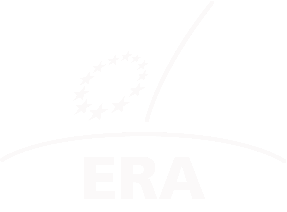 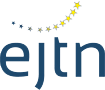 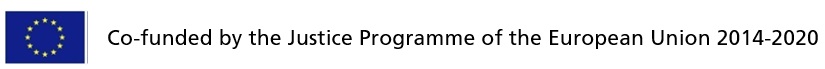 1
Shrnutí

I. EPPO a procesní práva
Procesní práva & nařízení o EPPO
EPPO & a Listina základních práv EU
EPPO & směrnice EU o procesních právech
EPPO & vnitrostátní právo
2
Procesní práva & nařízení o EPPO
Nařízení o EPPO obsahuje řadu ustanovení týkajících se procesních práv, například:
Čl. 5 odst. 2: Úřad je při veškeré své činnosti vázán zásadami právního státu a proporcionality. 
Čl. 5 odst. 4: Úřad vede svá vyšetřování nestranně̌ a usiluje o získání veškerých souvisejících důkazů, ať usvědčujících nebo ospravedlňujících.
Čl. 5 odst. 5: Úřad zahájí a provádí vyšetřování bez zbytečného odkladu. 
Čl. 30 odst. 5: Evropští pověření žalobci mohou úkony a opatření uvedené v odstavcích 1 a 4 nařídit pouze tehdy, pokud existují dostatečné důvody se domnívat, že by daný konkrétní úkon nebo opatření mohl poskytnout informace nebo důkazy přínosné pro vyšetřování, a pokud není dostupné opatření, které by představovalo menší zásah a zároveň by umožnilo dosáhnout stejného cíle.
3
Procesní práva & nařízení o EPPO
Ustanovení týkající se procesních práv v nařízení o EPPO – pokračování:
Odůvodnění (67) Aby byla co nejlépe zajištěna práva podezřelé nebo obviněné osoby, mělo by se na ni v zásadě vztahovat pouze jedno vyšetřování nebo trestní stíhání ze strany Úřadu. Pokud byl trestný čin spáchán několika osobami, Úřad by měl v zásadě zahájit pouze jedno vyšetřování a vést je ve vztahu ke všem podezřelým či obviněným osobám společně.
Odůvodnění (68) V případě, že několik evropských pověřených žalobců zahájilo vyšetřování pro stejný trestný čin, měla by stálá komora v případě potřeby tato vyšetřování sloučit. Stálá komora může rozhodnout, že tato řízení nesloučí, nebo může rozhodnout, že je následně rozdělí, pokud je to v zájmu účinnosti vyšetřování, například pokud řízení proti jedné podezřelé nebo obviněné osobě by mohlo být ukončeno v dřívější fázi, zatímco řízení proti ostatním podezřelým či obviněným osobám by ještě muselo pokračovat, nebo pokud by rozdělení případu mohlo zkrátit dobu ve vyšetřovací vazbě jednoho z podezřelých. Pokud případy, jež mají být sloučeny, projednávají různé stálé komory, měl by jednací řád Úřadu stanovit příslušné pravomoci a postupy. Pokud se stálá komora rozhodne případ rozdělit, měla by zůstat zachována její příslušnost pro takto vzniklé případy.
4
Procesní práva & nařízení o EPPO
Ustanovení týkající se procesních práv v nařízení o EPPO – pokračování:
Čl. 42 odst. 1: Soudní přezkum před příslušnými vnitrostátními soudy
Čl. 42 odst. 2 - 4: Soudní přezkum před Soudním dvorem
Odůvodnění (87) … Proto je vhodné mít za to, že procesní úkony Úřadu, které mají mít právní účinky vůči třetím osobám, by měly podléhat přezkumu ze strany příslušných vnitrostátních soudů v souladu s požadavky a postupy stanovenými vnitrostátními právními předpisy. Tím by mělo být zajištěno, že procesní úkony Úřadu, jež jsou přijaty před podáním obžaloby a mají mít právní účinky vůči třetím osobám (kategorie zahrnující podezřelou osobu, oběť a další dotčené osoby, jejichž práva mohou být takovými úkony nepříznivě ovlivněna), podléhají soudnímu přezkumu ze strany vnitrostátních soudů. Procesní úkony týkající se volby členského státu, jehož soudy budou příslušné k projednání obžaloby a který bude určen na základě kritérií stanovených v tomto nařízení, mají mít právní účinky vůči třetím osobám, a měly by proto podléhat soudnímu přezkumu ze strany vnitrostátních soudů, a to nejpozději ve fázi řízení před soudem.
5
Procesní práva & nařízení o EPPO
… avšak nestanovuje úplný seznam ochranných opatření vztahujících se na řízení EPPO...
Další/společně existující úrovně ochrany, které lze nalézt v právních předpisech EU a členských států:
LISTINA ZÁKLADNÍCH PRÁV EU
SMĚRNICE EU O PROCESNÍCH PRÁVECH
VNISTROSTÁTNÍ PRÁVO
6
EPPO & LISTINA EU
ČL. 5  odst. 1: Úřad dbá na to, aby při své činnosti dodržoval práva zakotvená v Listině. 
Čl. 41. Rozsah práv podezřelých a obviněných osob 
1.   Činnosti Úřadu jsou prováděny při plném dodržování práv podezřelých a obviněných osob zakotvených v Listině, včetně práva na spravedlivý proces a práva na obhajobu.
Odůvodnění (83) Toto nařízení zejména vyžaduje, aby Úřad respektoval právo na spravedlivý proces, právo na obhajobu a presumpci neviny podle článků 47 a 48 Listiny. Článek 50 Listiny, který chrání právo nebýt dvakrát trestně stíhán nebo trestán za stejný trestný čin (ne bis in idem), zajišťuje, že v důsledku trestních stíhání vedených Úřadem nedojde k porušení zákazu dvojího postihu. Činnost Úřadu by tak měla být vykonávána v plném souladu s těmito právy a nařízení by mělo být uplatňováno a vykládáno odpovídajícím způsobem.
7
[Speaker Notes: EU CHARTER APPLIES TO EPPO. BUT WILL IT? WHAT ARE THE ENVISAGED DIFFICULTIES?]
LISTINA EU & TRESTNÍ ŘÍZENÍ 
Nejdůležitější ustanovení….

Článek 47 Právo na účinnou právní ochranu a spravedlivý proces
…byla spravedlivě, veřejně a v přiměřené lhůtě projednána nezávislým a nestranným soudem, předem zřízeným zákonem. Každému musí být umožněno poradit se, být obhajován a být zastupován.
Bezplatná právní pomoc je poskytnuta všem, kdo nemají dostatečné prostředky, pokud je to nezbytné k zajištění účinného přístupu ke spravedlnosti.
Článek 48 Presumpce neviny a právo na obhajobu
Článek 50 Právo nebýt dvakrát trestně stíhán nebo trestán za stejný trestný čin
8
[Speaker Notes: Following the Treaty of Lisbon Fundamental Rights set out in the EU Charter  and as interpreted by  the European Courts , have binding force, and the Charter has the same legal value as the foundational Treaties. (Art. 6 TEU)

Article 47 Right to an effective remedy and to a fair trial
Everyone whose rights and freedoms guaranteed by the law of the Union are violated has the right to an effective remedy before a tribunal in compliance with the conditions laid down in this Article.
Article 48 Presumption of innocence and right of defence
1.   Everyone who has been charged shall be presumed innocent until proved guilty according to law.
2.   Respect for the rights of the defence of anyone who has been charged shall be guaranteed. 
Article 50 Right not to be tried or punished twice in criminal proceedings for the same criminal offence
No one shall be liable to be tried or punished again in criminal proceedings for an offence for which he or she has already been finally acquitted or convicted within the Union in accordance with the law.]
EPPO & SMĚRNICE EU O PROCESNÍCH PRÁVECH
NAŘÍZENÍ O EPPO, článek  41: Rozsah práv podezřelých a obviněných osob
2. Každá podezřelá nebo obviněná osoba má v trestním řízení prováděném Úřadem alespoň následující procesní práva stanovená právem Unie, včetně směrnic týkajících se práv podezřelých a obviněných osob v trestním řízení, jak byly provedeny ve vnitrostátním právu.
Jaké jsou tyto směrnice o procesních právech? Právní základ: ČL. 82 SFEU: Evropský parlament a Rada řádným legislativním postupem mohou stanovit formou směrnic minimální pravidla týkající se práv osob v trestním řízení.
Potřeba vyvážit stranu prosazování (vzájemné uznávání) a stranu základních práv (procesní záruky) s cílem posílení vzájemné důvěry.....
Společné minimální standardy pro zajištění práva na obhajobu a spravedlivého trestního řízení
9
Východiska procesních práv v EU… UŠLI JSME DLOUHOU CESTU

28. dubna 2004: Evropská komise předložila návrh rámcového rozhodnutí o některých procesních právech v trestním řízení v celé Evropské unii – NEPŘIJATO
Plán procesních záruk zavedený ve Stockholmském programu (2009) za švédského předsednictví, který obsahuje postupný program (opatření A až F).
6 směrnic přijatých v letech 2010 až 2016, kterými se stanoví společné minimální standardy pro trestní řízení v EU.
…  jaká procesní práva uznávají?
10
OTESTUJTE SI SVÉ ZNALOSTI: 6 směrnic
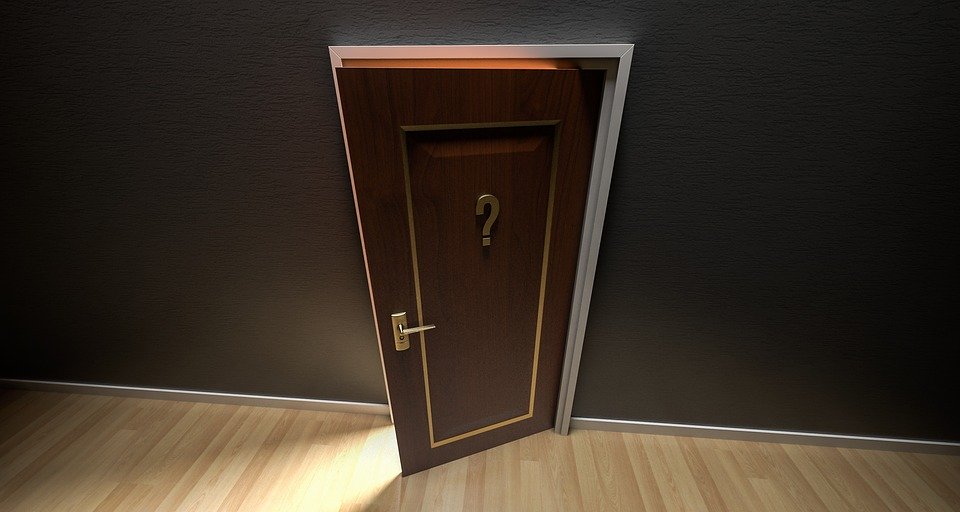 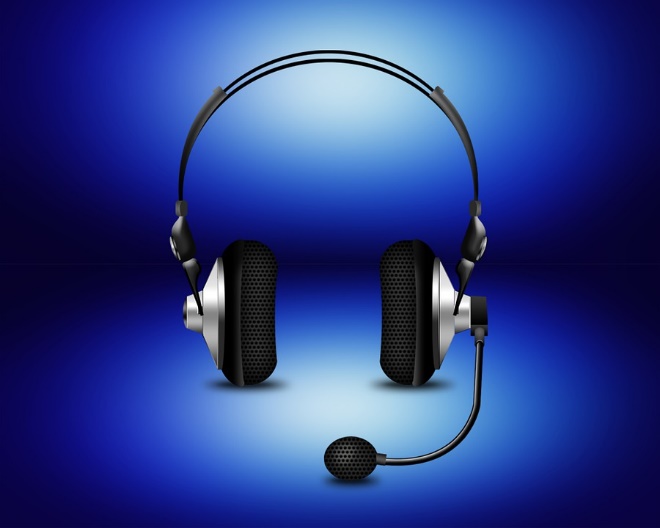 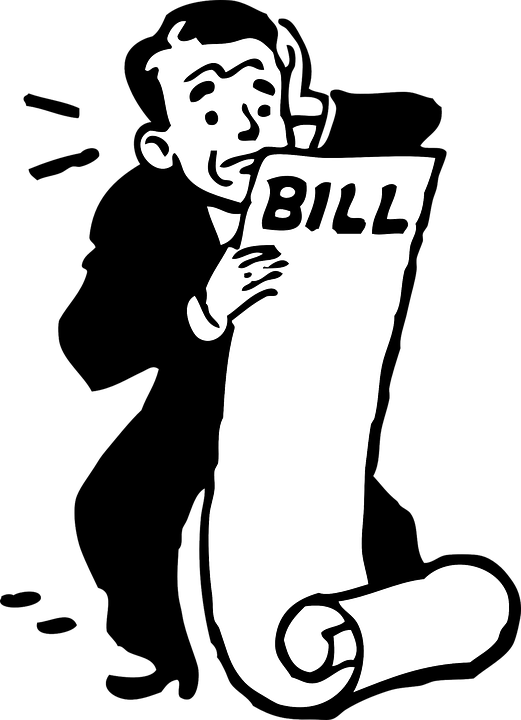 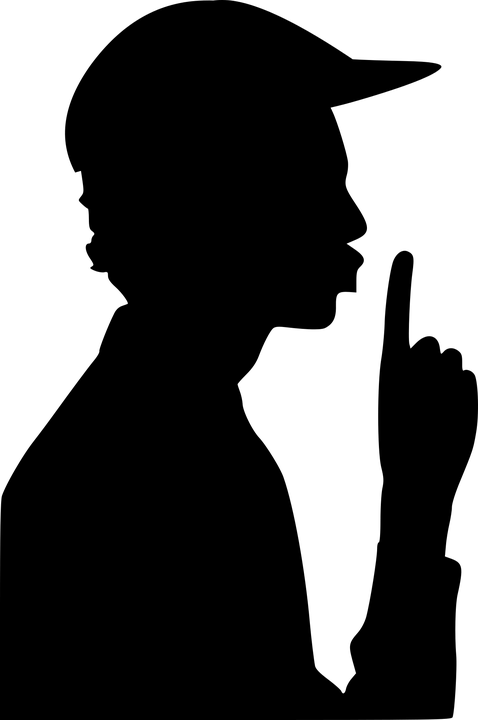 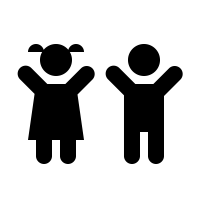 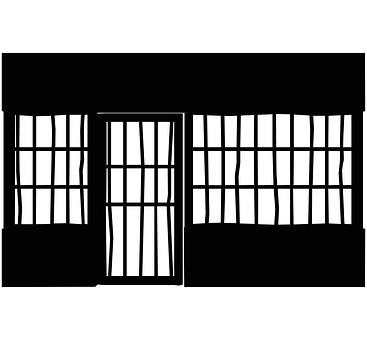 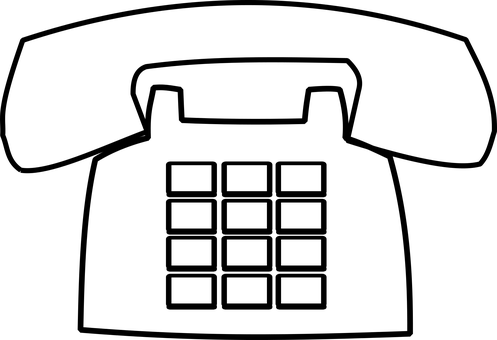 11
[Speaker Notes: we focus on the content of the 5 which are relevant to EPPO (1,2,3,4,and 6)]
6 směrnic
Směrnice 2010/64/EU o právu na tlumočení a překlad
= lhůta pro převedení do vnitrostátního práva 27/10/2013
2. Směrnice 2012/13/EU o právu na informace
 = lhůta pro převedení do vnitrostátního práva 02/06/2014
3. Směrnice 2013/48/EU o právo na přístup k obhájci, o právu na informování třetí strany a právu na komunikaci s třetími osobami a konzulárními úřady
= lhůta pro převedení do vnitrostátního práva 27/11/2016
4. Směrnice (EU) 2016/343 o presumpci neviny 
= lhůta pro převedení do vnitrostátního práva 1/4/2018
(5. Směrnice (EU) 2016/800 o dětech)
6. Směrnice(EU) 2016/1919 o právní pomoci 
= lhůta pro převedení do vnitrostátního práva 25/5/2019
12
Směrnice o procesních právech relevantní pro EPPO
Článek 41. Rozsah práv podezřelých a obviněných osob 
2. Každá podezřelá nebo obviněná osoba má v trestním řízení prováděném Úřadem alespoň následující procesní práva stanovená právem Unie, včetně směrnic týkajících se práv podezřelých a obviněných osob v trestním řízení, jak byly provedeny ve vnitrostátním právu:
a) právo na tlumočení a překlad podle směrnice 2010/64/EU;
b) právo na informace a přístup k materiálům o případu podle směrnice 2012/13/EU;
c) právo na přístup k obhájci a právo na komunikaci se třetími osobami a jejich informování v případě zatčení podle směrnice 2013/48/EU;
d) právo nevypovídat a právo na presumpci neviny podle směrnice (EU) 2016/343;
e) právo na právní pomoc podle směrnice (EU) 2016/1919.
13
Směrnice o právu na tlumočení a překladu v trestním řízení a v řízení o výkonu evropského zatýkacího rozkazu

Čl. 2 Právo na tlumočení pro podezřelého / obviněného, který nerozumí jazyku daného trestního řízení:
Bez prodlení/ během trestního řízení při trestním řízení před orgány činnými v trestním řízení, včetně policejního výslechu, všech soudních jednání / včetně komunikace s jeho právním zástupcem / v dostatečné kvalitě.
Čl. 3 Právo na překlad podstatných dokumentů pro podezřelého / obviněného, který nerozumí jazyku daného trestního řízení
V přiměřené lhůtě / které jsou podstatné pro zajištění toho, aby byl schopen uplatnit své právo na obhajobu, a pro zaručení spravedlivého řízení. (výjimky a vzdání se práva)
Právo napadnout negativní rozhodnutí a podat stížnost na nedostatečnou kvalitu
14
2. Směrnice o právu na informace

Čl. 3 Právo na informace o právech: být neprodleně informován ústně nebo písemně o procesních právech
Čl. 4 Poučení o právech při zatčení (zahrnuje informace o zbavení svobody)
Čl. 6  Právo na informace o obvinění / důvodech zatčení 
Čl. 7 Právo na přístup k materiálům k případu
Zatčené nebo zadržené osoby: přístup k dokumentům nezbytným pro napadení zákonnosti jejich zatčení.
Všechny podezřelé nebo obviněné osoby: právo na včasný přístup ke všem důkazním materiálům, které má příslušný orgán k dispozici.
Přístup může být odepřen v případech: vážného ohrožení života/základních práv/ochrany důležitého veřejného zájmu. 
Rozhodnutí o odmítnutí: soudní orgán nebo soudní přezkum
15
3. Směrnice o právu na přístup k obhájci

Čl. 3 Právo na přístup k obhájci 
bez zbytečného prodlení a v každém případě před výslechem ze strany policejního nebo soudního orgánu, při provádění vyšetřovacího úkonu, po zbavení osobní svobody nebo po předvolání k soudu 
= Právo na soukromou schůzku/právo na přítomnost obhájce a jeho účinnou účast při výslechu.
Čl. 5-7 Právo na informování třetí osoby po zbavení osobní svobody / právo na komunikaci s třetími osobami v případě zbavení osobní svobody / právo komunikovat s konzulárními úřady
Čl. 10 Právo na přístup k obhájci v řízení týkajícím se evropského zatýkacího rozkazu: právo na přístup k obhájci ve vykonávajícím státě po zatčení a právo jmenovat obhájce ve vydávajícím členském státě (na pomoc obhájci ve vykonávajícím členském státě).
16
4. Směrnice o presumpci neviny

Čl. 3-4-5 Presumpce neviny: zahrnuje povinnost neuvádět podezřelé/obviněné osoby jako viníky ani je neprezentovat jako viníky
Čl. 6 Důkazní břemeno na státním zastupitelství a zásada in dubio pro reo
Čl. 7 Právo nevypovídat a právo neobviňovat sám sebe 
Čl. 8-9 Právo být přítomen při řízení před soudem, řízení v nepřítomnosti a právo na nové řízení před soudem
Čl. 10 Účinné opravné prostředky a hodnocení důkazů, které respektují právo na obhajobu a spravedlivost řízení v případě porušení
17
6. Směrnice o právní pomoci podezřelým/obviněným v trestním řízení a vyžádaným osobám (EZR)

Právní pomoc = financování pomoci obhájce ze strany členského státu, které umožňuje uplatnění práva na přístup k obhájci 
Článek 4 Právní pomoc v rámci trestního řízení pro osoby, které postrádají dostatečné finanční prostředky (posouzení majetkových poměrů / odůvodnění / či obojí)
Článek 5 Právní pomoc v řízení týkajícím se evropského zatýkacího rozkazu
Právo na právní pomoc ve vykonávajícím státě při zatčení za účelem výkonu EZR + Právo na právní pomoc ve vydávajícím členském státě ze strany obhájce, který poskytne pomoc obhájci ve vykonávajícím členském státě v rozsahu nezbytném pro zajištění účinného přístupu ke spravedlnosti
18
[Speaker Notes: Who funds the lawyer in EPPO cases? The MS, see Art. 91(5) EPPO Reg: "... The operational expenditure of the EPPO’s shall in principle not include costs related to investigation measures carried out by competent national authorities or costs of legal aid."]
EPPO & VNITROSTÁTNÍ PRÁVO
Článek 41. Rozsah práv podezřelých a obviněných osob
3. Aniž jsou dotčena práva uvedená v této kapitole, mají podezřelé a obviněné osoby a ostatní osoby, kterých se řízení Úřadu týká, veškerá procesní práva, která jsou jim k dispozici podle příslušného vnitrostátního práva, včetně možnosti provádět důkazy, vyžadovat jmenování znalců nebo posouzení znalcem a výslech svědků a požadovat, aby Úřad získal tato opatření v zájmu obhajoby.
Viz také čl. 45 odst. 2: přístup podezřelých a obviněných osob ke spisu v souladu s vnitrostátními právními předpisy členského státu tohoto žalobce.
19
Závěr: jak to bude fungovat v praxi?
Neexistence jednotných minimálních procesních záruk a standardů pro řízení u EPPO
Chybí podrobnosti o počtu a obsahu procesních práv ve fázi vyšetřování i soudního řízení
Složitost dvojího odkazování na procesní směrnice EU a vnitrostátní právní předpisy 
Možné problémy? 
účinnost práv závisí na vnitrostátním provedení směrnic, které se může v EU lišit
skloubení 2 vnitrostátních právních předpisů a různé úrovně ochrany obviněných v případech s přeshraničními prvky
20
[Speaker Notes: You can discuss how this interaction will work from the starting point of your national law]
KVÍZ - OTESTUJTE SI SVÉ ZNALOSTI
Nařízení o EPPO stanoví zvláštní katalog procesních práv pro řízení u EPPO.
Pokud jde o procesní záruky, nařízení o EPPO obsahuje dvojí odkaz na vnitrostátní právo a právo EU.
EPPO jedná nestranně a při veškeré své činnosti je vázán zásadou právního státu a proporcionality, což dostatečně zajišťuje, že procesní práva obviněného budou vždy respektována.
Správná odpověď: B)
21
[Speaker Notes: Correct answer B)]
Děkuji za pozornost
www.european.law